Kinematics of Wheeled Robots
1
https://www.youtube.com/watch?v=giS41utjlbU
2
Wheeled Mobile Robots
robot can have one or more wheels that can provide
steering (directional control)
power (exert a force against the ground)
an ideal wheel is
perfectly round (perimeter 2πr)
moves in the direction perpendicular to its axis
3
Wheel
4
Deviations from Ideal
5
Instantaneous Center of Curvature
for smooth rolling motion, all wheels in ground contact must
follow a circular path about a common axis of revolution
each wheel must be pointing in its correct direction
revolve with an angular velocity consistent with the motion of the robot
each wheel must revolve at its correct speed
6
Instantaneous Center of Curvature
3 wheels with roll axes intersecting at a common point (the instantaneous
center of curvature, ICC). (b) No ICC exists. A robot having wheels shown in
can exhibit smooth rolling motion, whereas a robot with wheel arrangement
(b) cannot.
7
Castor Wheels
provide support but not steering nor propulsion
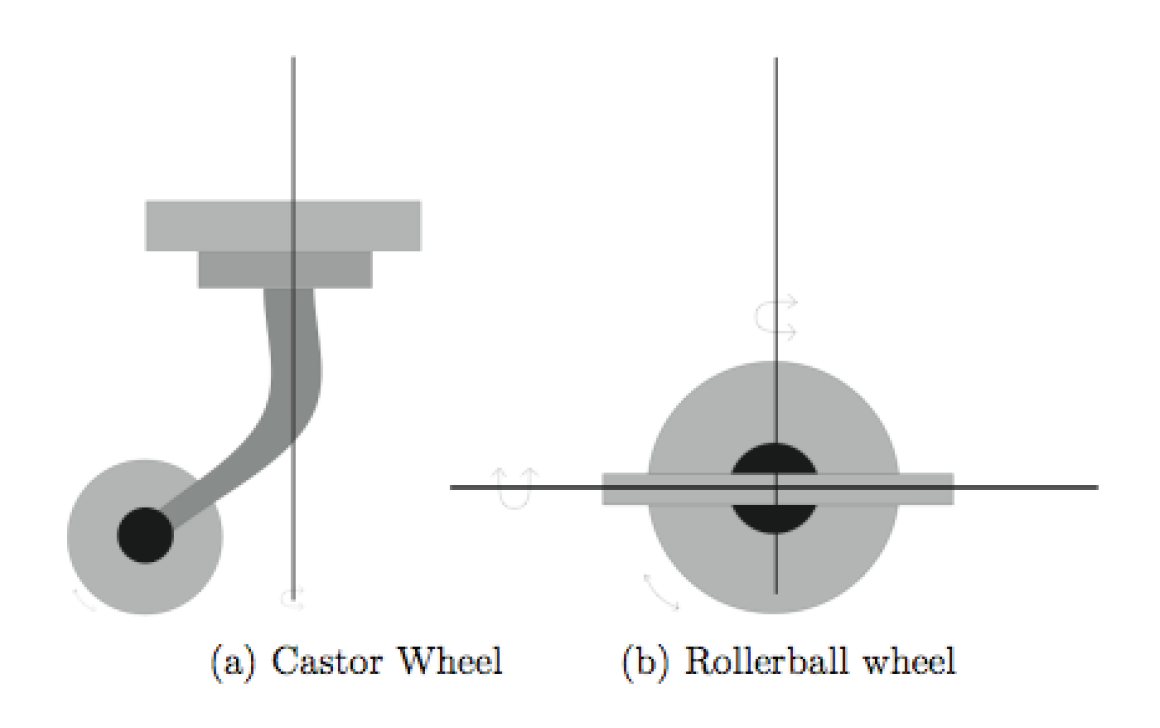 8
Differential Drive
two independently driven wheels mounted on a common axis
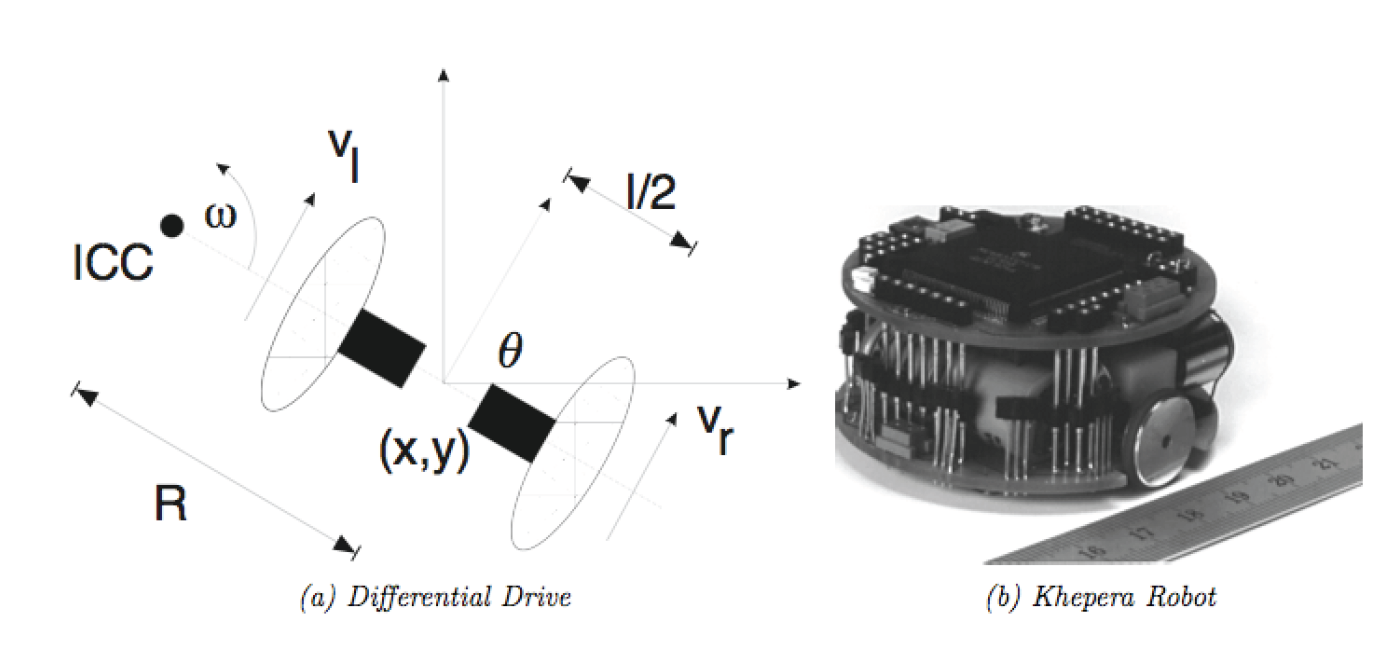 9
Differential Drive
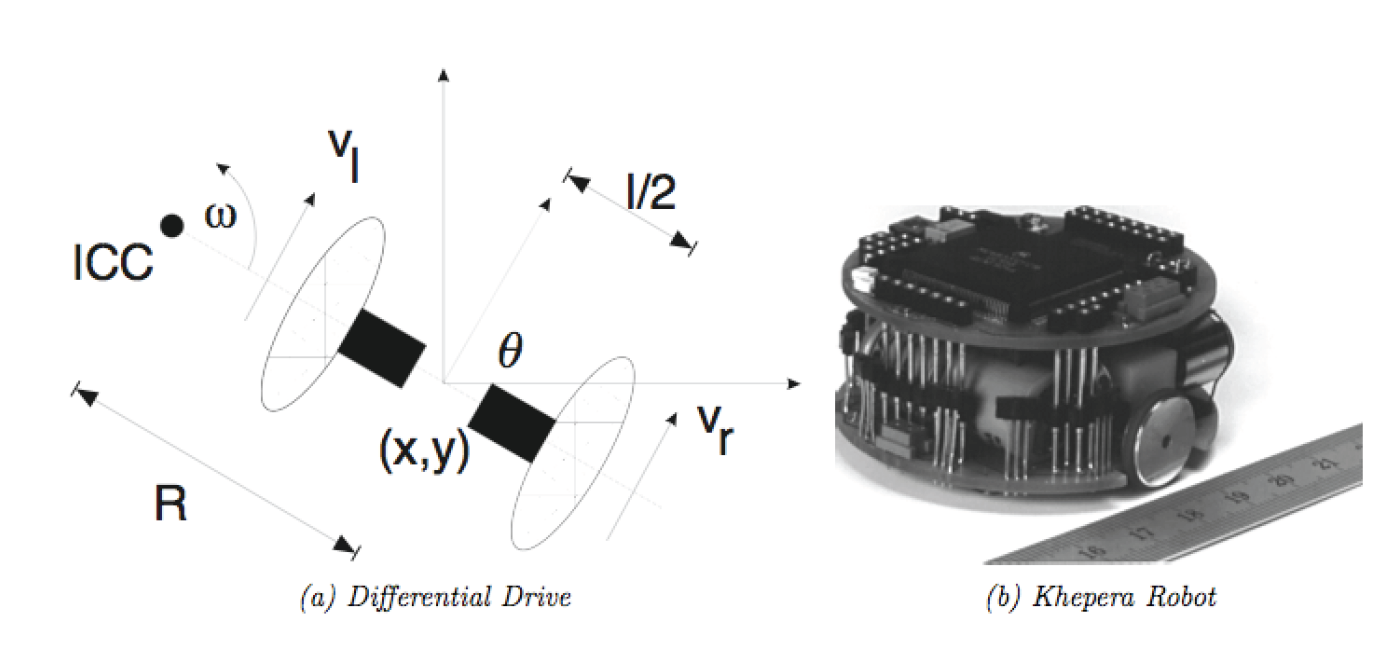 distance between ICC and right wheel
distance between ICC and left wheel
https://opencurriculum.org/5481/circular-motion-linear-and-angular-speed/
10
Differential Drive
11
Tracked Vehicles
similar to differential drive but relies on ground slip or skid to change direction
kinematics poorly determined by motion of treads
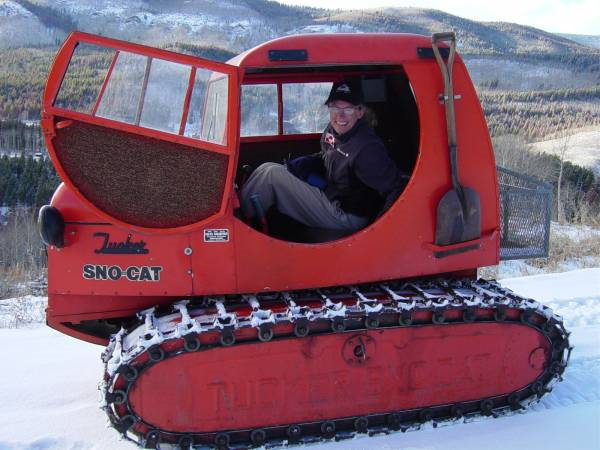 http://en.wikipedia.org/wiki/File:Tucker-Kitten-Variants.jpg
12
Steered Wheels: Bicycle
13
Steered Wheels: Bicycle
important to remember the assumptions in the kinematic model
smooth rolling motion in the plane
does not capture all possible motions
http://www.youtube.com/watch?v=Cj6ho1-G6tw&NR=1#t=0m25s
14
Mecanum Wheel
a normal wheel with rollers mounted on the circumference












https://www.youtube.com/watch?v=O7FbDy-gE70
https://www.youtube.com/watch?v=mUoftURFsxM
http://ftp.mi.fu-berlin.de/pub/Rojas/omniwheel/Diegel-Badve-Bright-Potgieter-Tlale.pdf
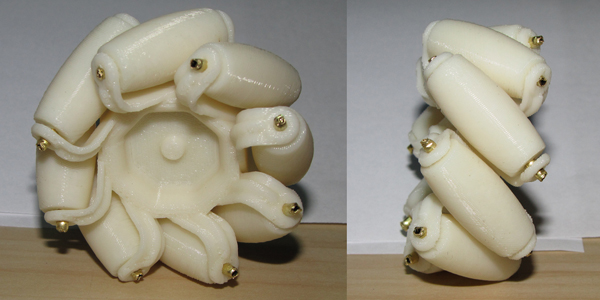 http://blog.makezine.com/archive/2010/04/3d-printable-mecanum-wheel.html
15
Mecanum Wheel
AndyMark Mecanum wheel specification sheet
http://d1pytrrjwm20z9.cloudfront.net/MecanumWheelSpecSheet.pdf
16
Forward Kinematics
serial manipulators
given the joint variables, find the pose of the end-effector
mobile robot
given the control variables as a function of time, find the pose of the robot
for the differential drive the control variables are often taken to be the ground velocities of the left and right wheels
it is important to note that the wheel velocities are needed as functions of time; a differential drive that moves forward and then turns right ends up in a very different position than one that turns right then moves forward!
17
Forward Kinematics
robot with pose [x  y θ]T moving with velocity V in a direction θ measured relative the x axis of {W}:
V
θ
{W}
18
Forward Kinematics
for a robot starting with pose [x0  y0 θ0]T moving with velocity V(t) in a direction θ(t) :
V
V sin θ
θ
V cos θ
19
Forward Kinematics
for differential drive:
20
Sensitivity to Wheel Velocity
σ = 0.05
σ = 0.01
21
Sensitivity to Wheel Velocity
L = 0.2;sigma = 0.05;figure hold onfor i = 1:1000    vR = 1 + normrnd(0, sigma);    vL = 1 + normrnd(0, sigma);    theta = 0;    x = 0;    y = 0;    dt = 0.1;    for t = 0.1:dt:10        x = x + 0.5 * (vR + vL) * cos(theta) * dt;        y = y + 0.5 * (vR + vL) * sin(theta) * dt;        theta = theta + 1 / L * (vR - vL) * dt;        vR = 1 + normrnd(0, sigma);        vL = 1 + normrnd(0, sigma);    end    plot(x, y, 'b.');end
22
Mobile Robot Forward Kinematics
23
Forward Kinematics : Differential Drive
what is the position of the ICC in {W}?
V
θ
{W}
24
Forward Kinematics : Differential Drive
V
θ
{W}
25
Forward Kinematics : Differential Drive
assuming smooth rolling motion at each point in time the differential drive is moving in a circular path centered on the ICC
thus, for a small interval of time δt the change in pose can be computed as a rotation about the ICC
ICC
R
P(t+dt)
P(t)
26
Forward Kinematics : Differential Drive
computing the rotation about the ICC
translate so that the ICC moves to the origin of {W}
rotate about the origin of {W}
translate back to the original ICC
ICC
R
P(t+dt)
P(t)
27
Forward Kinematics : Differential Drive
computing the rotation about the ICC
translate so that the ICC moves to the origin of {W}
rotate about the origin of {W}
translate back to the original ICC
28
Forward Kinematics : Differential Drive
computing the rotation about the ICC
translate so that the ICC moves to the origin of {W}
rotate about the origin of {W}
translate back to the original ICC
how much rotation over the time interval?
angular velocity * elapsed time =
29
Forward Kinematics : Differential Drive
computing the rotation about the ICC
translate so that the ICC moves to the origin of {W}
rotate about the origin of {W}
translate back to the original ICC
30
Forward Kinematics : Differential Drive
what about the orientation              ?
just add the rotation for the time interval
new pose




which can be written as
31
Forward Kinematics: Differential Drive
the previous equation is valid if
i.e., if the differential drive is not travelling in a straight line
if                 then
32
Sensitivity to Wheel Velocity
σ = 0.05
σ = 0.01
33
Sensitivity to Wheel Velocity
given the forward kinematics of the differential drive it is easy to write a simulation of the motion
we need a way to draw random numbers from a normal distribution
in Matlab
randn(n) returns an n-by-n matrix containing pseudorandom values drawn from the standard normal distribution
see mvnrnd for random values from a multivariate normal distribution
34
Sensitivity to Wheel Velocity
POSE = [];        % final pose of robot after each trial
sigma = 0.01;     % noise standard deviation
L = 0.2;          % distance between wheels
dt = 0.1;         % time step
TRIALS = 1000;    % number of trials

for trial = 1:TRIALS



end
-run each trial-
see next slide
35
Sensitivity to Wheel Velocity
vr = 1;               % initial right-wheel velocity
vl = 1;               % initial left-wheel velocity
pose = [0; 0; 0];     % initial pose of robot

for t = 0:dt:10



end
POSE = [POSE pose];   % record final pose after trial t
-move the robot one time step -
see next slide
36
Sensitivity to Wheel Velocity
theta = pose(3);
if vr == vl
   pose = pose + [vr * cos(theta) * dt;
                  vr * sin(theta) * dt;
                  0];
else
   omega = (vr – vl) / L;
   R = (L / 2) * (vr + vl) / (vr – vl);
   ICC = pose + [-R * sin(theta);
                  R * cos(theta);
                  0];
   pose = rz(omega * dt) * (pose – ICC) + ICC +
          [0; 0; omega * dt];
end
vr = 1 + sigma * randn(1);
vl = 1 + sigma * randn(1);
37